GIS and Virginia Studies
Elementary
October 23, 2019
Georgeanne & Dennis Hribar, Ed.Ds
Christina Troxell, Mrs. .
What is a Geographic Information System (GIS)?
A software system where the user inputs and interacts with a variety of spatial data to 
Visualize
Question
Analyze
Interpret
Reveal relationships, patterns, and trends
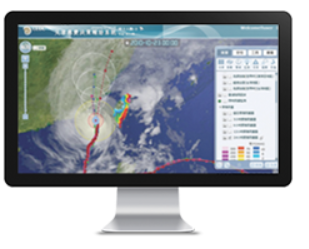 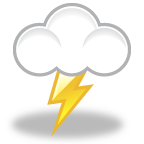 ArcGIS Online
Cloud-based GIS
Hosts your maps
Hosts  maps made byothers
Hosts map layers
Provides basemaps
Users can 
Add information to a map
Explore and represent data a variety of ways (filter,  change symbols)

http://webapps-cdn.esri.com/Apps/StepByStep/
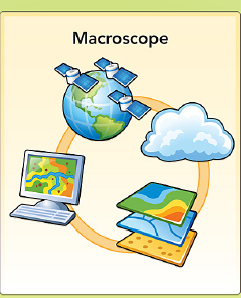 Guiding Principles
Everything occurs in time and space.
Maps are more than location.
Inquiry unlocks meaning.
He or she who interacts with the map learns the most.
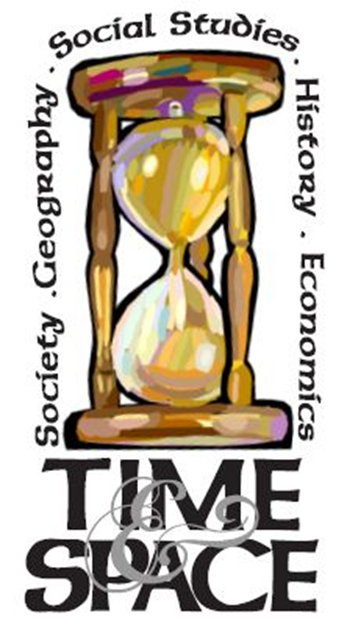 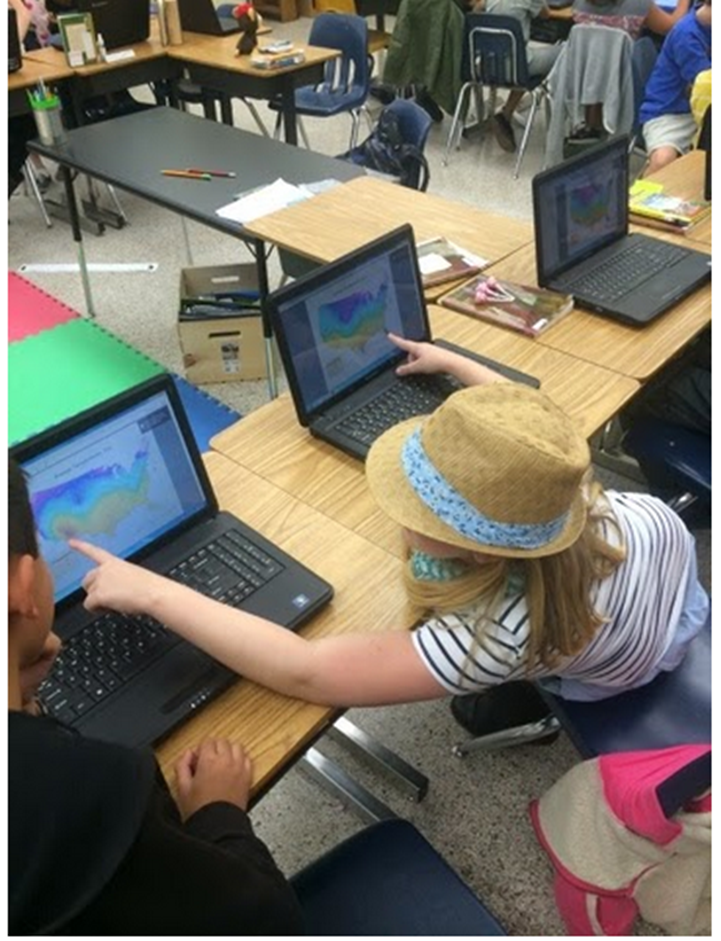 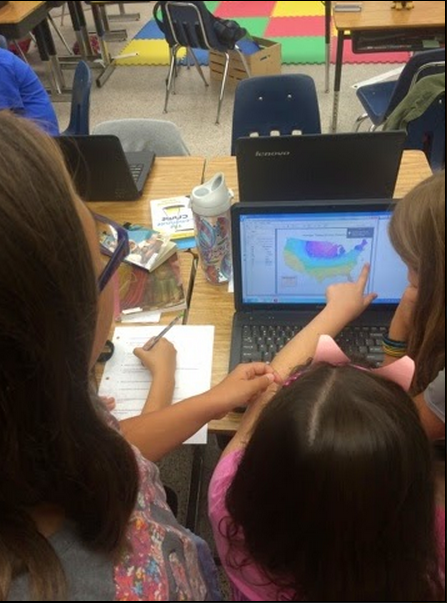 Photographs
Virginia GeoInquiries (beta)
A GeoInquiry is a scripted lesson designed for a 15 minute teacher guided map exploration.
Introduces students to the tools
Provides opportunity to acquire information
Supports critical thinking through map analysis
Develops spatial thinking essential for STEM
Today’s handouts at https://sites.wp.odu.edu/mapsrus
Features of MapsRUS
To access your VBSchools ARCGIS account, navigate to CLEVER. You can use bookmarks, or your school’s website.
Under Division Supported Resources, Click the ARCGIS icon.
Click the blue Virginia Beach City Public Schools button. If using a VBSchools device, you will be automatically logged in.
Why Login?
Publicly shared content can be accessed.
Subscription content available. Watch out for Premium Content.
Need to be logged in to save work.
Annotate a map
Create a Story Maps
Log in 
Search for Virginia Regions_Elem WS
Remember the underscore between Regions and Elem
Virginia Regions
Examine the map  
Observe the data
Look for patterns
Describe the distribution using quadrants
Compare the regions
Analyze the relationship between the regions
Reflect and draw conclusions or state generalizations
Steps of Interpreting Maps
Observe
Describe
Compare 
Analyze
Reflect
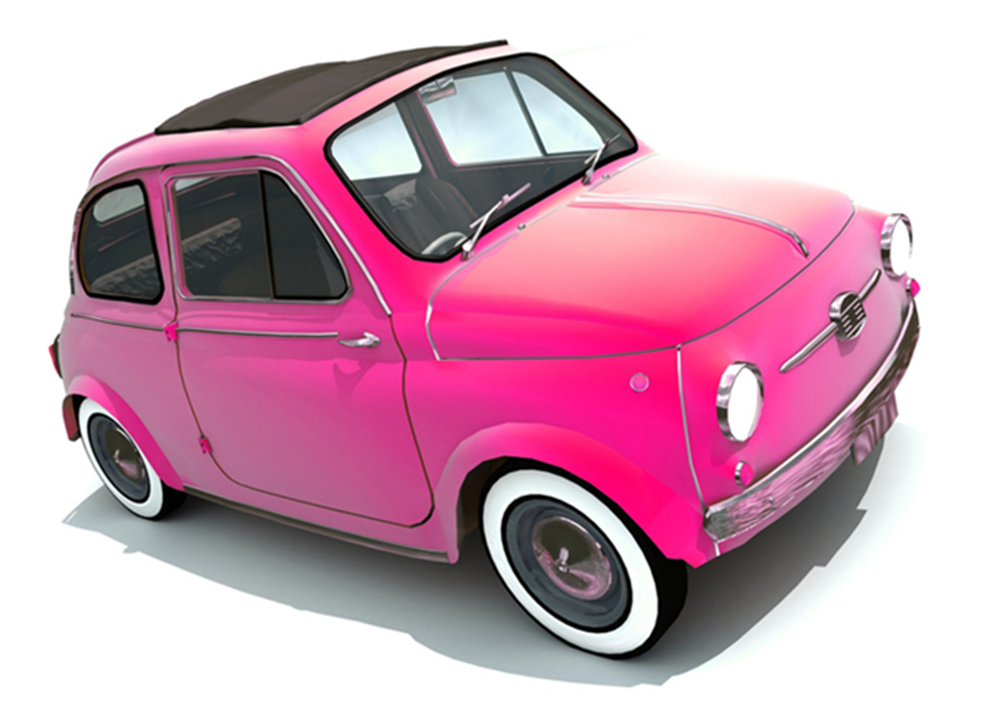 Questions
Story Maps